Мотивът за тримата братя и златната ябълка в романа „Тютюн“ и повестта „Гераците“
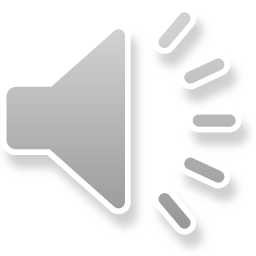 Сюжет на приказката „Тримата братя и златната ябълка“
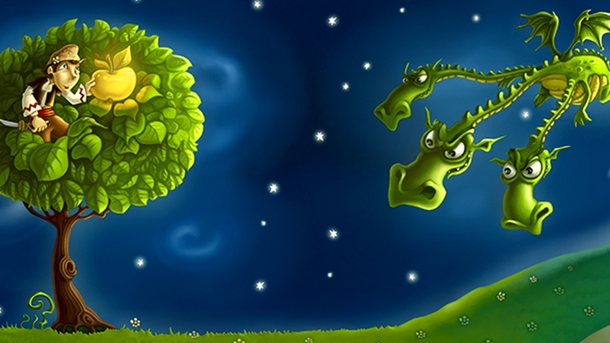 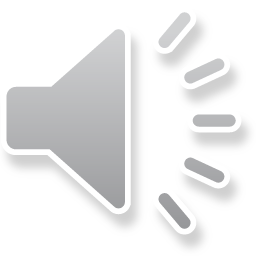 „Гераците“
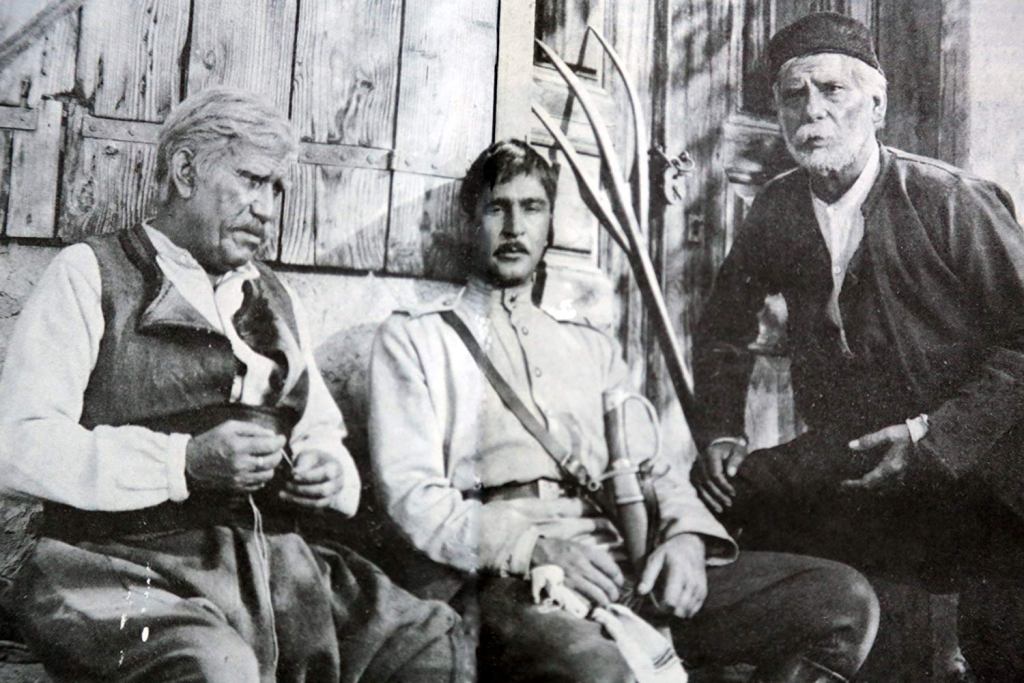 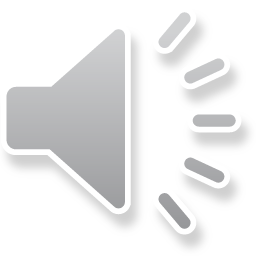 Символика на имената в повестта „Гераците“
Божан- българско име; божи човек
 Петър – името идва от гръцки и означава „камък, скала”, свързва се с името на апостол Петър.
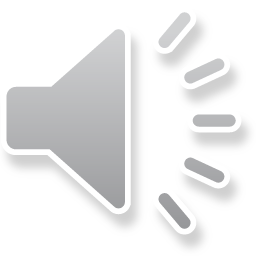 Символика на имената в повестта „Гераците“
Павел – името идва от латински и означава „малък”, „смирен”, „кротък”, свързва се и с името на апостол Павел.
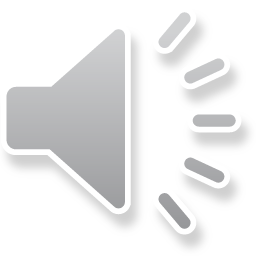 „Тютюн“
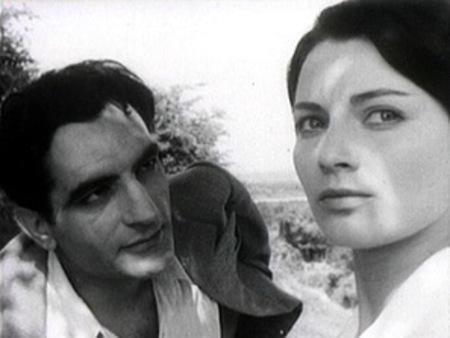 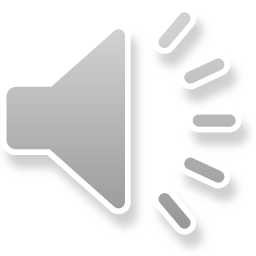 Символика на имената от романа „Тютюн“
Фамилията им Морев произхожда от думата „мор“- смъртоносна болест или природно бедствие 
 Борис- борба; вълча, хищническа природа 
 Ирина- в началото на романа е плаха и затворена, но по-късно става умна и целенасочена
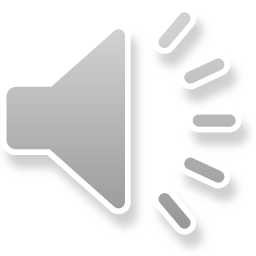 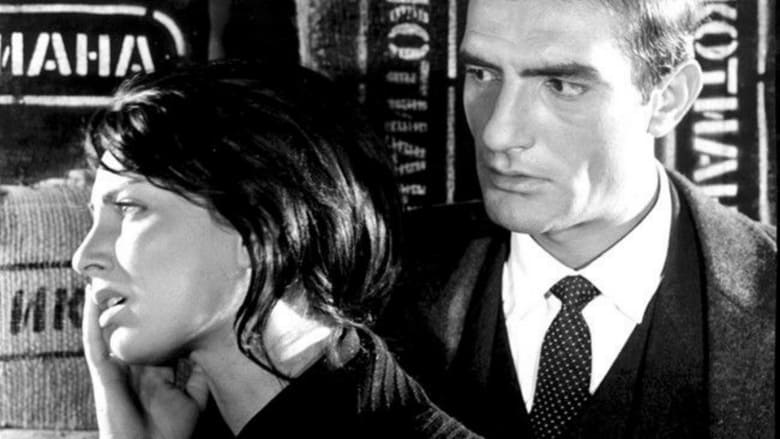 Мотивът за тримата братя и златната ябълка
Благодарим ви за вниманието!